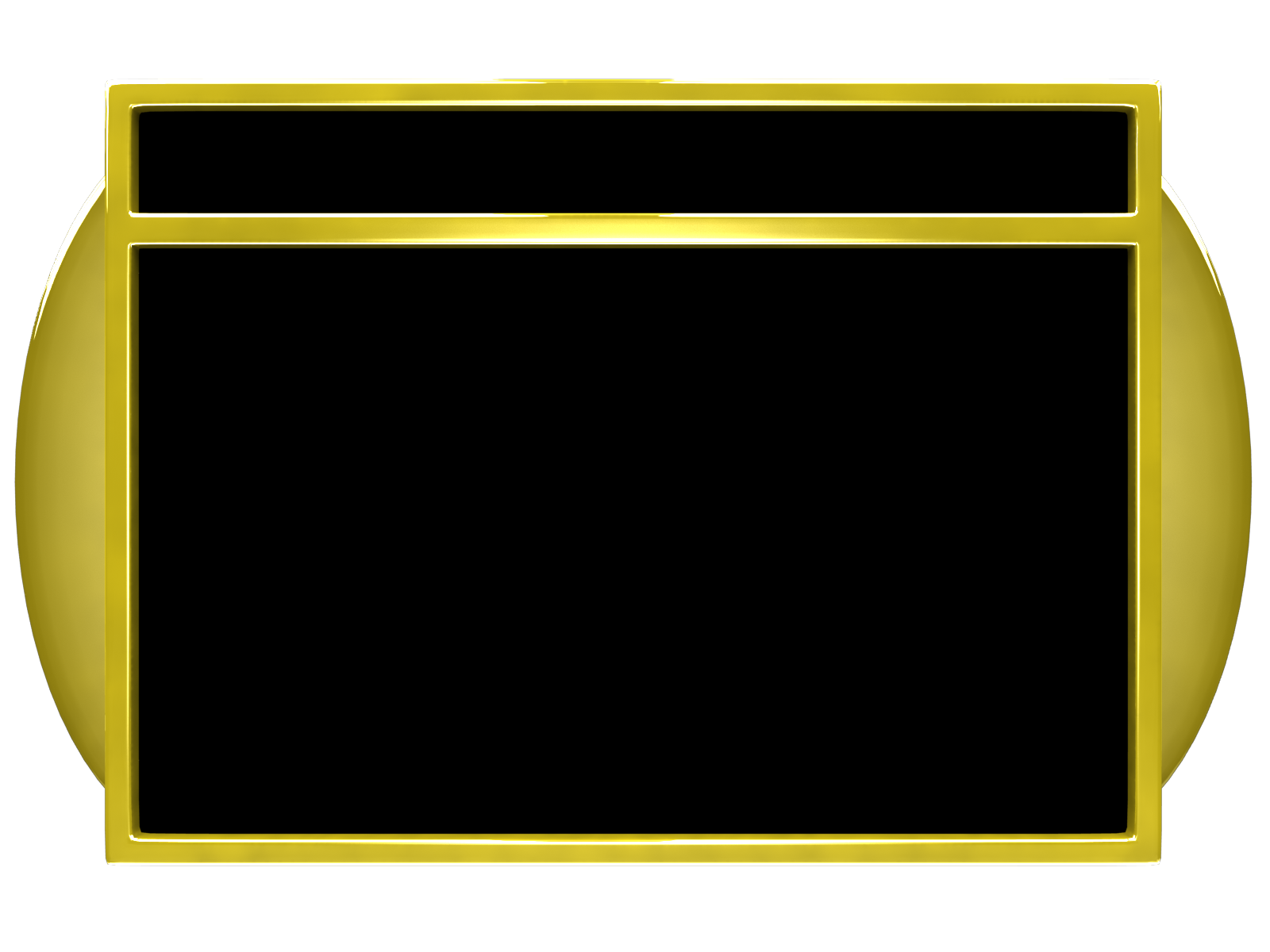 Tires
General Information
Fluids
Grab Bag
$100
$100
$100
$100
$200
$200
$200
$200
$300
$300
$300
$300
$400
$400
$400
$400
$500
$500
$500
$500
Tires
Category 1 for $100
True or False
You should check your tire pressure when your tires are cold?
Answer
Return to Main Board
Tires
Category 1 for $100
True
Return to Main Board
Tires
Category 1 for $200
True or False
Tires are the only part of the car that have direct contact with the pavement?
Answer
Return to Main Board
Tires
Category 1 for $200
True
Return to Main Board
Tires
Category 1 for $300
How often should you check your tire pressure?
Answer
Return to Main Board
Tires
Category 1 for $300
Monthly
Return to Main Board
Tires
Category 1 for $400
Where can you find your cars recommended tire pressure?
Answer
Return to Main Board
Tires
Category 1 for $400
Door Jamb
Return to Main Board
Tires
Category 1 for $500
Easiest way to check your tire’s tread depth?
Answer
Return to Main Board
Tires
Category 1 for $500
Quarter
Return to Main Board
GENERAL INFORMATION
Category 2 for $100
True or False
You should inspect your car before each trip?
Answer
Return to Main Board
GENERAL INFORMATION
Category 2 for $100
True
Return to Main Board
GENERAL INFORMATION
Category 2 for $200
Read your____  ____
to stay informed about your vehicle.
Answer
Return to Main Board
GENERAL INFORMATION
Category 2 for $200
Owner’s Manual
Return to Main Board
GENERAL INFORMATION
Category 2 for $300
True or False

It is not important to know what octane gas to use?
Answer
Return to Main Board
GENERAL INFORMATION
Category 2 for $300
False
Return to Main Board
GENERAL INFORMATION
Category 2 for $400
True or False
You have less of a chance of breaking down if you maintain your vehicle?
Answer
Return to Main Board
GENERAL INFORMATION
Category 2 for $400
True
Return to Main Board
GENERAL INFORMATION
Category 2 for $500
Every driver should keep a____   ____ kit in their trunk.
Answer
Return to Main Board
GENERAL INFORMATION
Category 2 for $500
First Aid
Return to Main Board
Fluids
Category 3 for $100
How often should you change your oil?
Answer
Return to Main Board
Fluids
Category 3 for $100
Every 5,000 miles

(but refer to your owners manual to be certain)
Return to Main Board
Fluids
Category 3 for $200
____ keeps all parts of your engine running smoothly?
Answer
Return to Main Board
Fluids
Category 3 for $200
Oil
Return to Main Board
Fluids
Category 3 for $300
Never remove the radiator             	___ when it is hot!
Answer
Return to Main Board
Fluids
Category 3 for $300
Cap
Return to Main Board
Fluids
Category 3 for $400
Check your _____ level to prevent your car from overheating.
Answer
Return to Main Board
Fluids
Category 3 for $400
Coolant
Return to Main Board
Fluids
Category 3 for $500
This kind of fluid will help you see the road ahead clearly.
Answer
Return to Main Board
Fluids
Category 3 for $500
Windshield Washer
Return to Main Board
GRAB BAG
Category 4 for $100
The ___  ___ displays warning lights when something may be wrong?
Answer
Return to Main Board
GRAB BAG
Category 4 for $100
Instrument panel
Return to Main Board
GRAB BAG
Category 4 for $200
True or False
A regular car wash will make a vehicle cleaner and safer?
Answer
Return to Main Board
GRAB BAG
Category 4 for $200
True
Return to Main Board
GRAB BAG
Category 4 for $300
In the event of a breakdown, get your car to the _____ shoulder if possible.
Answer
Return to Main Board
GRAB BAG
Category 4 for $300
Right
Return to Main Board
GRAB BAG
Category 4 for $400
The number to dial for emergency road service
Answer
Return to Main Board
GRAB BAG
Category 4 for $400
1-800-AAA-HELP
Return to Main Board
GRAB BAG
Category 4 for $500
Always _____ your situation if you have car trouble.
Answer
Return to Main Board
GRAB BAG
Category 4 for $500
Communicate
Return to Main Board